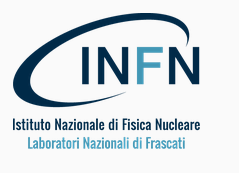 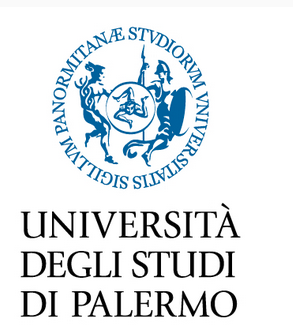 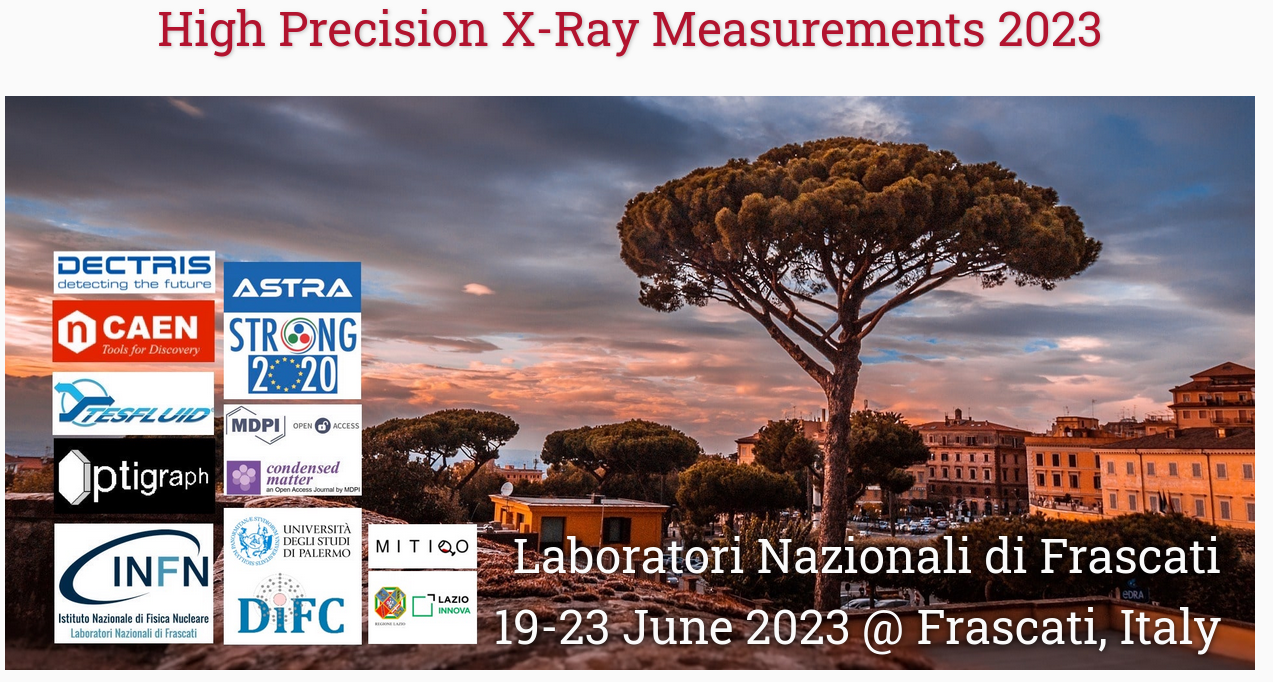 19/06/2023 : Welcome to LNF and to Frascati
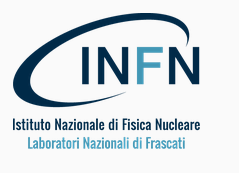 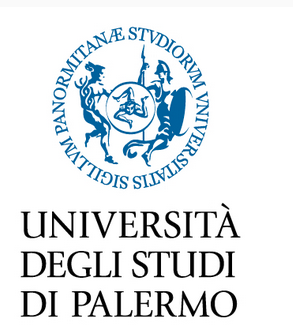 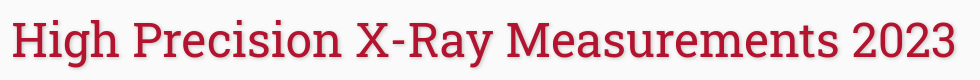 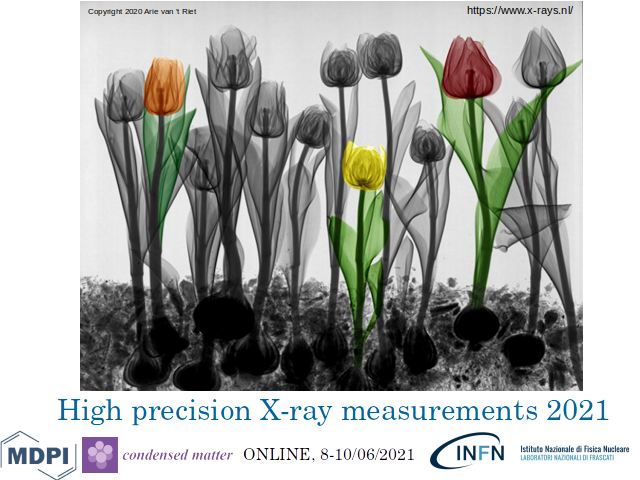 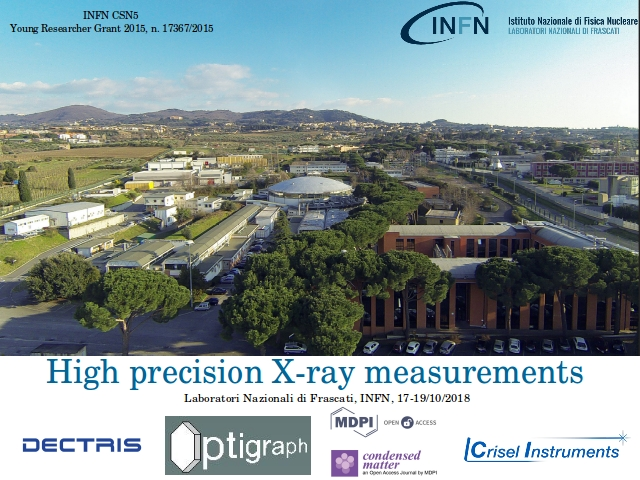 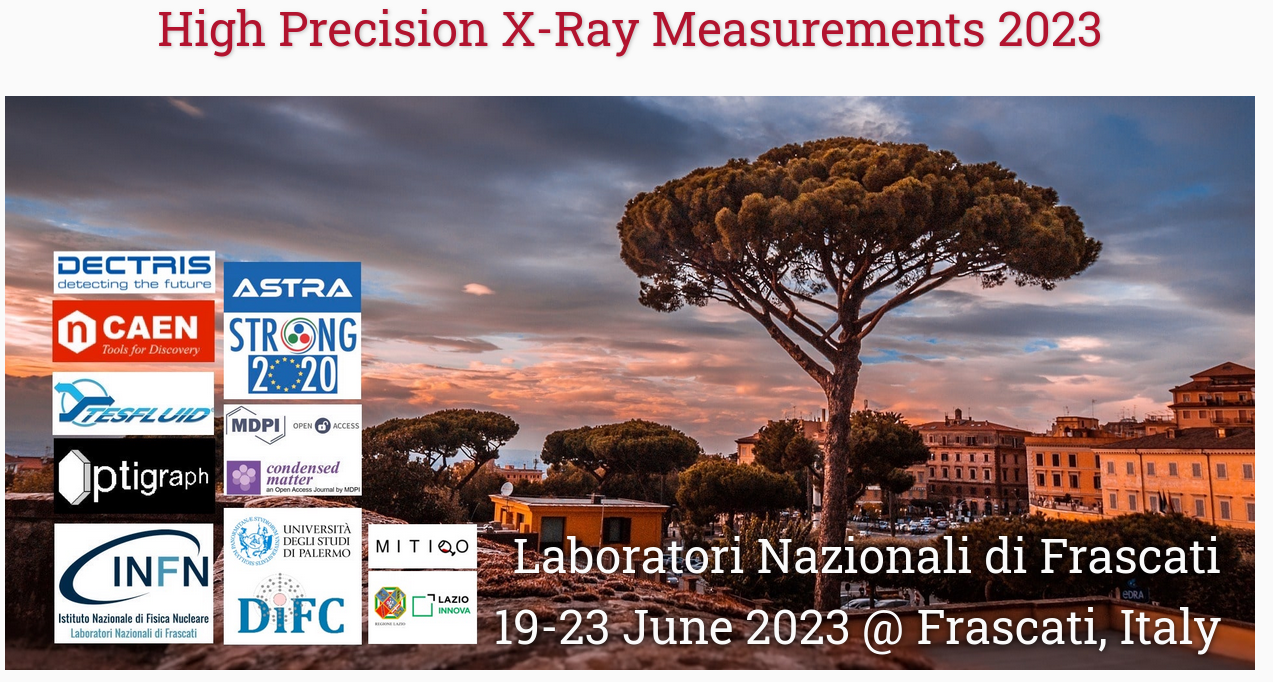 48 participants & 38 contributions
100 participants & 52 contributions
(online)
72 participants & 60 contributions
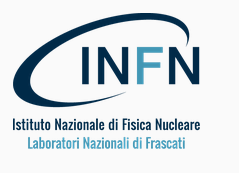 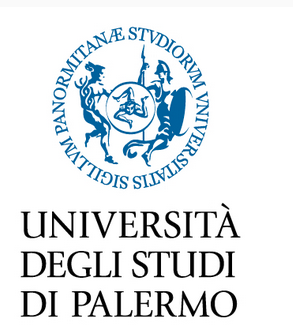 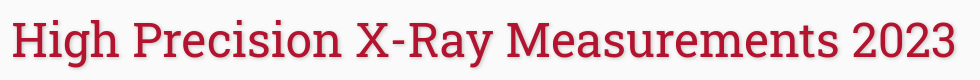 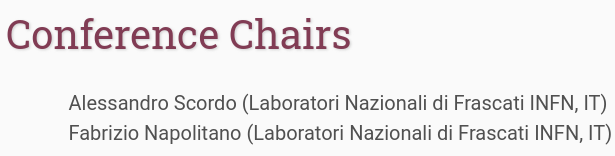 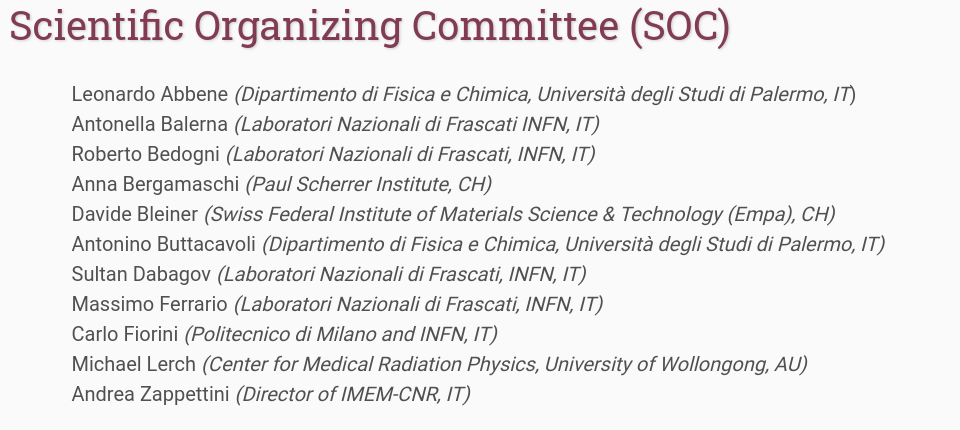 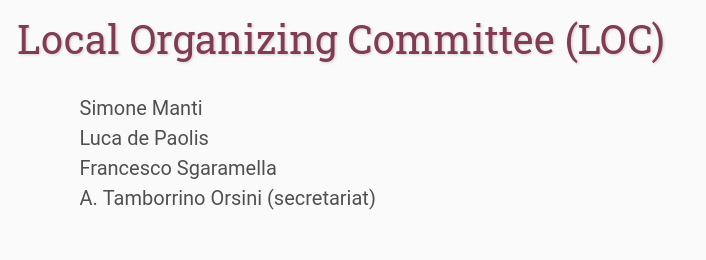 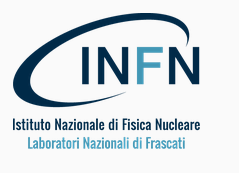 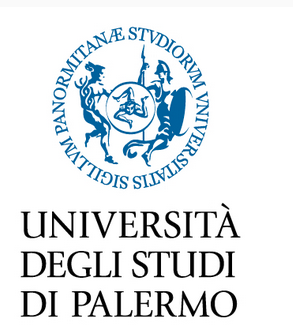 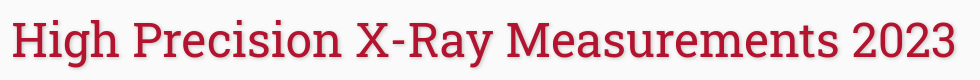 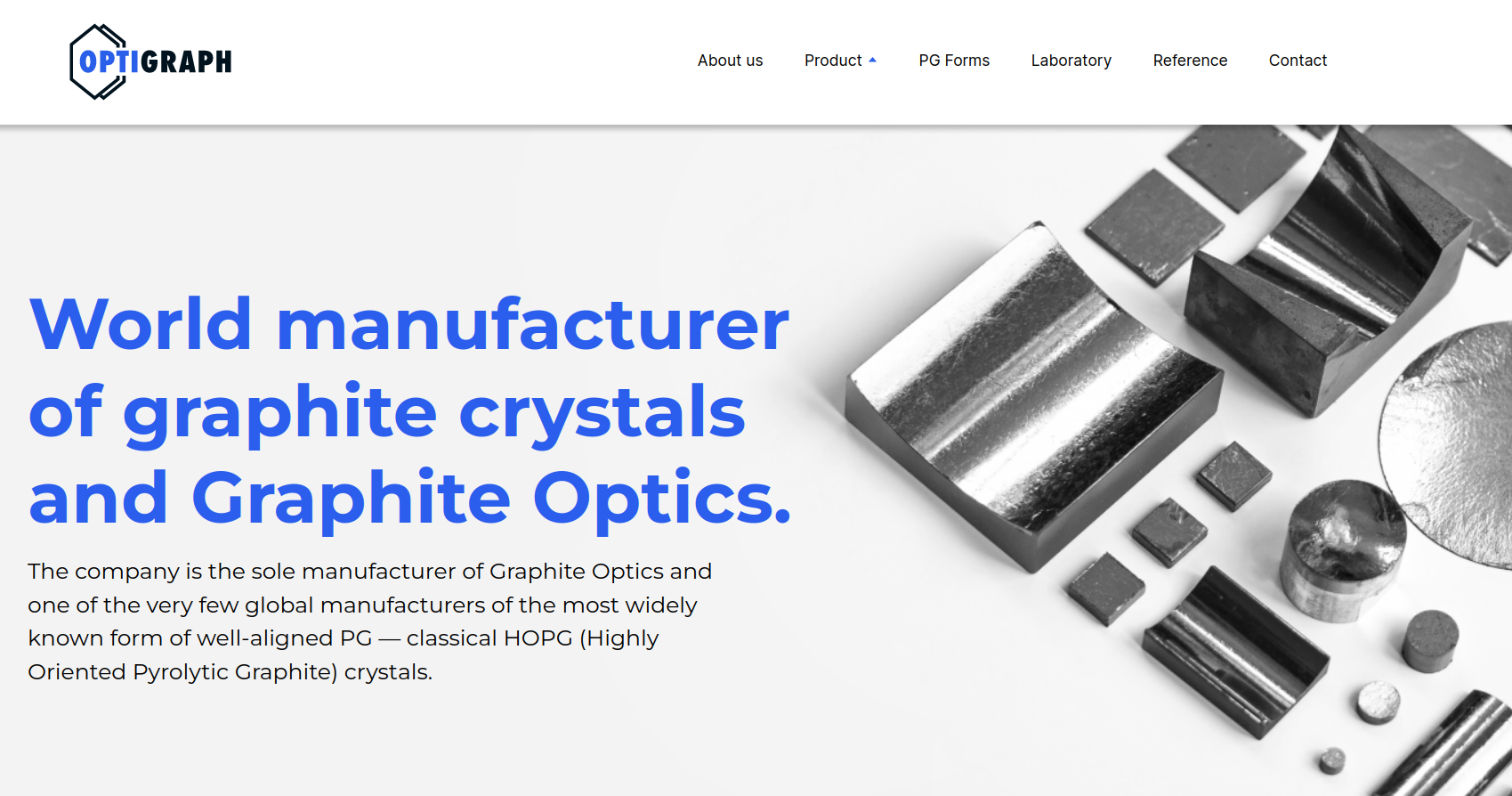 Special thanks to our main and historical sponsors Optigraph

World leaders in HAPG/HOPG production
Posters at coffee break’s desk
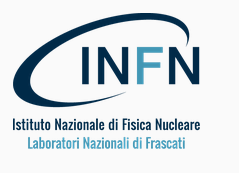 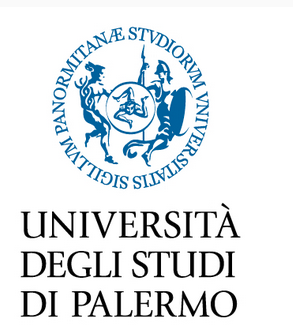 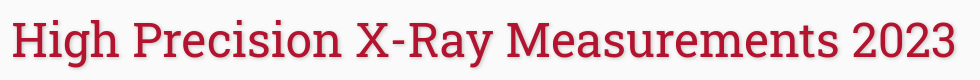 Special thanks also to MDPI – Condensed Matter
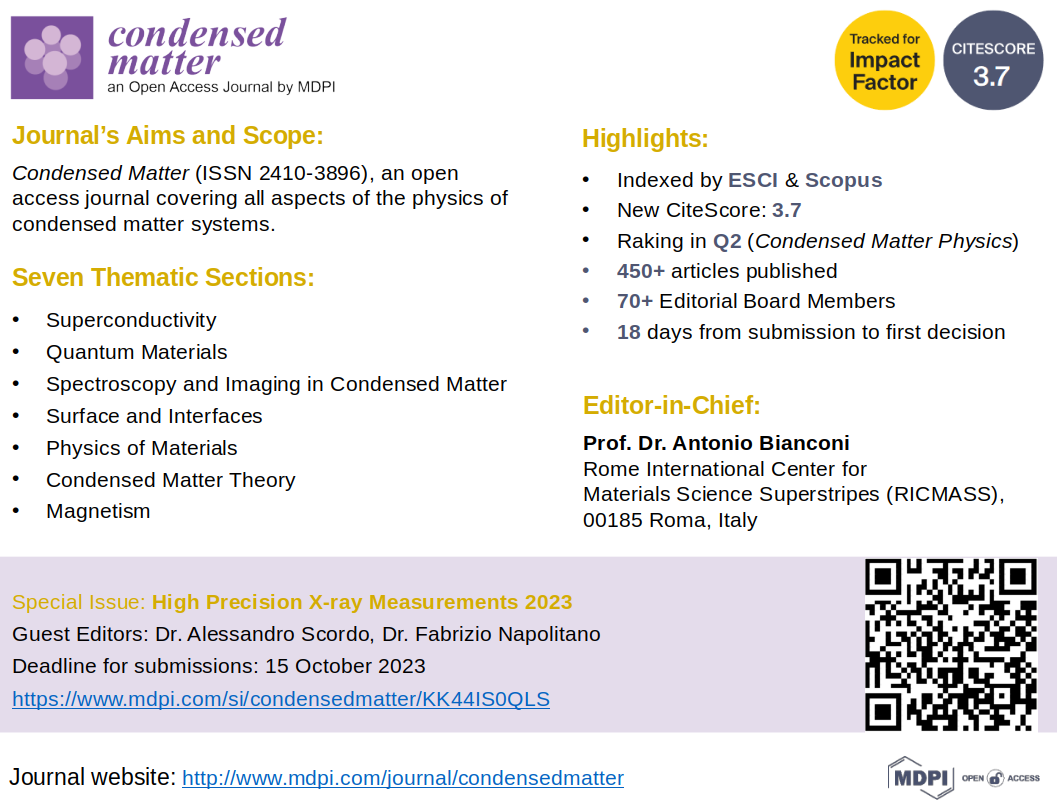 Full Open Access publication with no Fee & Best Young Researchers’ presentations award
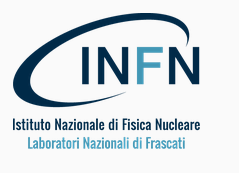 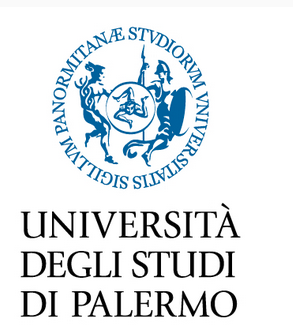 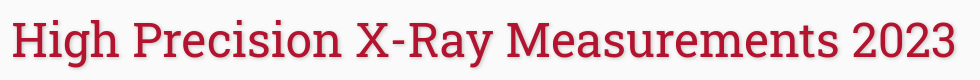 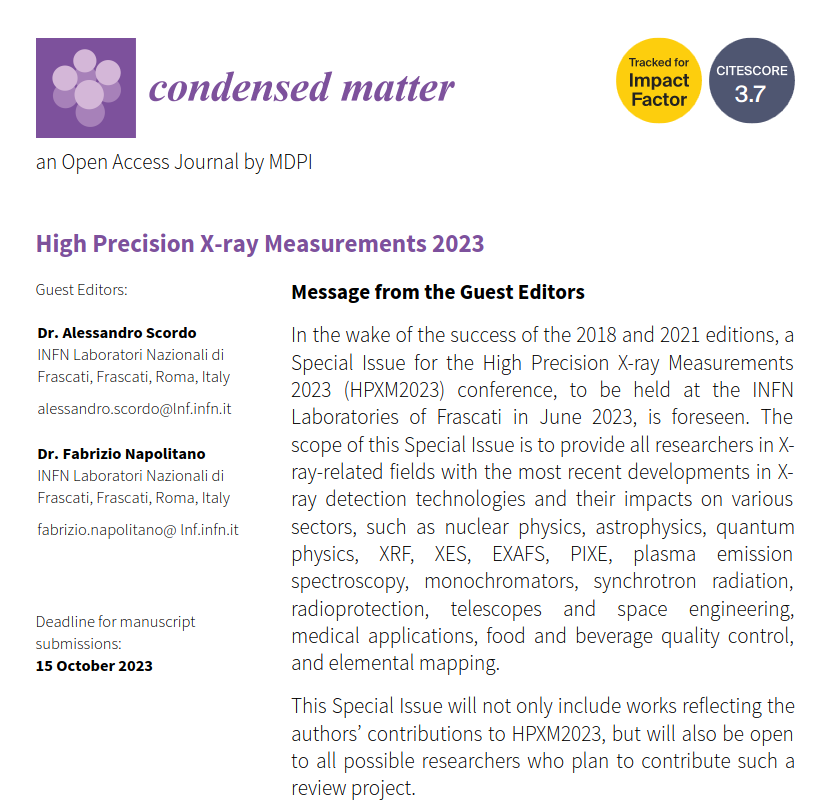 Best Young Researchers’ presentations award
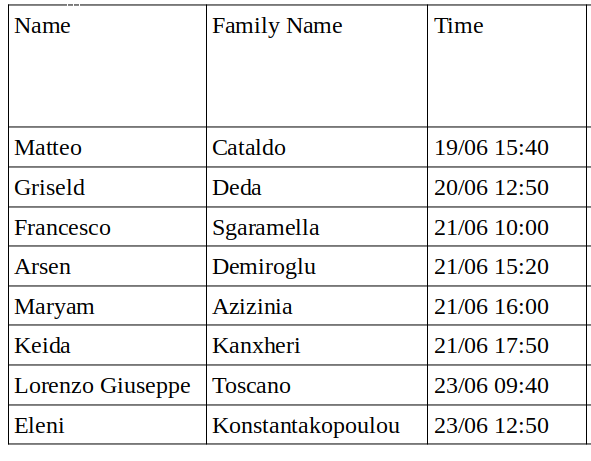 Evaluated on

- quality of the research
- oral presentation
- slides
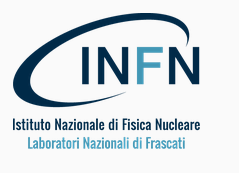 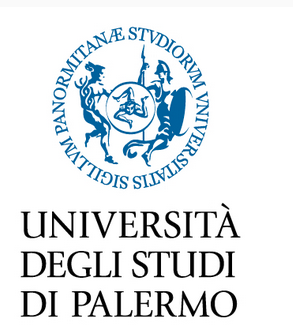 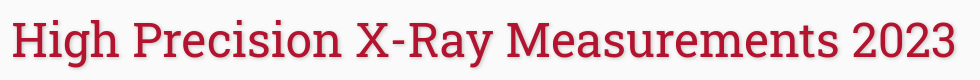 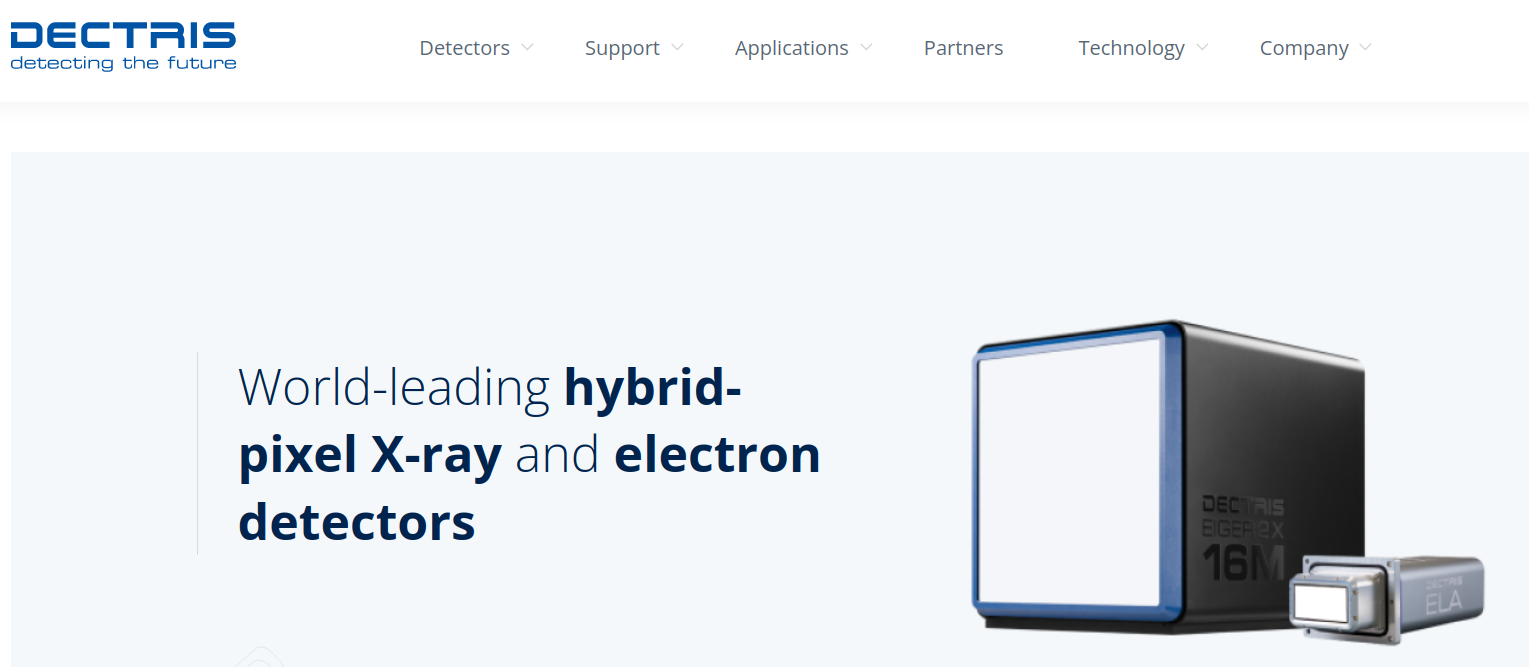 Posters at coffee break’s desk
Special thanks the other historical sponsor Dectris
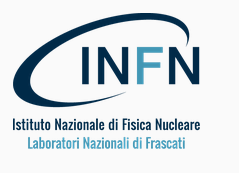 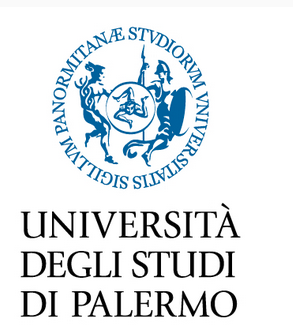 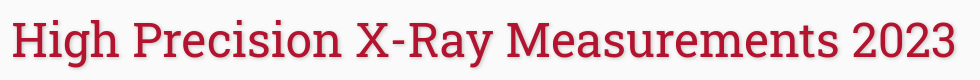 Special thanks also to CAEN and TESFLUID

Dedicated stands during the conference

Feel free to discuss and interact
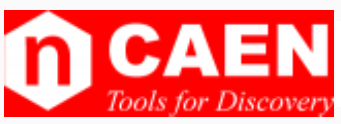 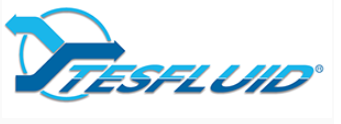 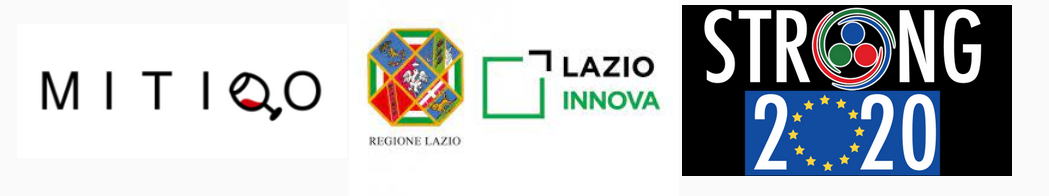 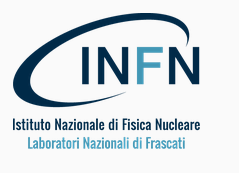 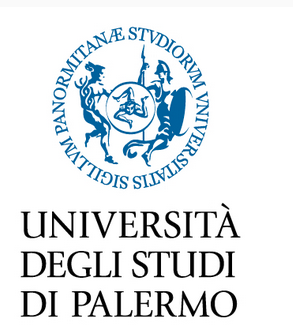 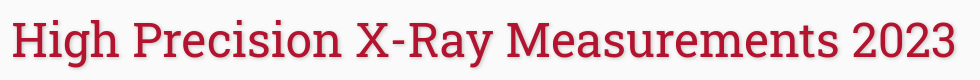 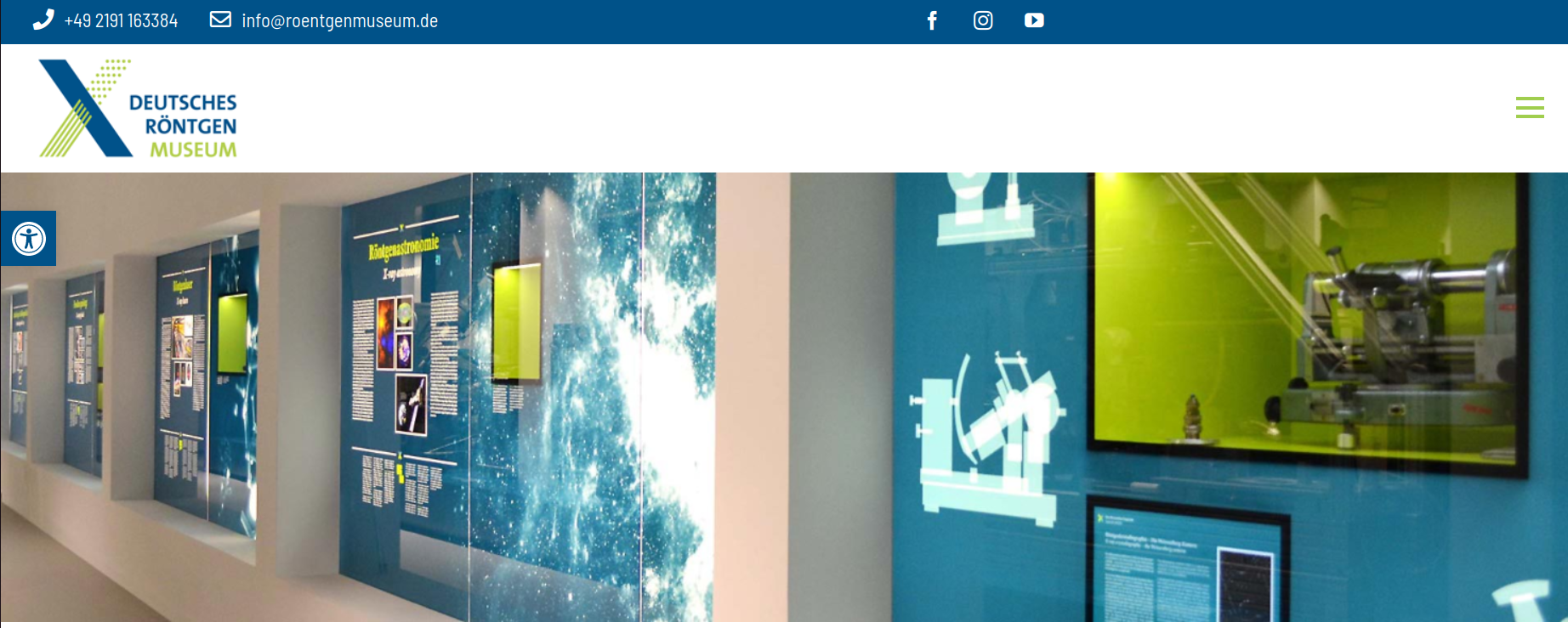 Opening Lectures by Anna-Katharina Kätker (German Röntgen Museum)

19/06/2023, 09:50 -  Wilhelm Conrad Roentgen - The discovery of X-rays and the creation of a new medical profession 

20/06/2023, 09:30 - Claims of Priority - The scientific path to the discovery of X-rays
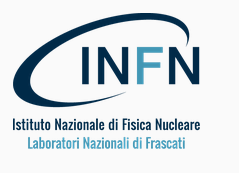 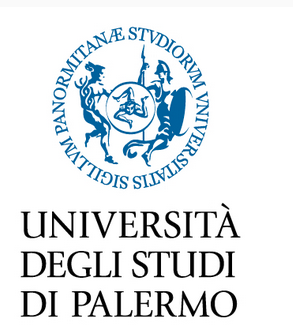 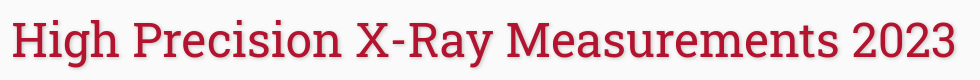 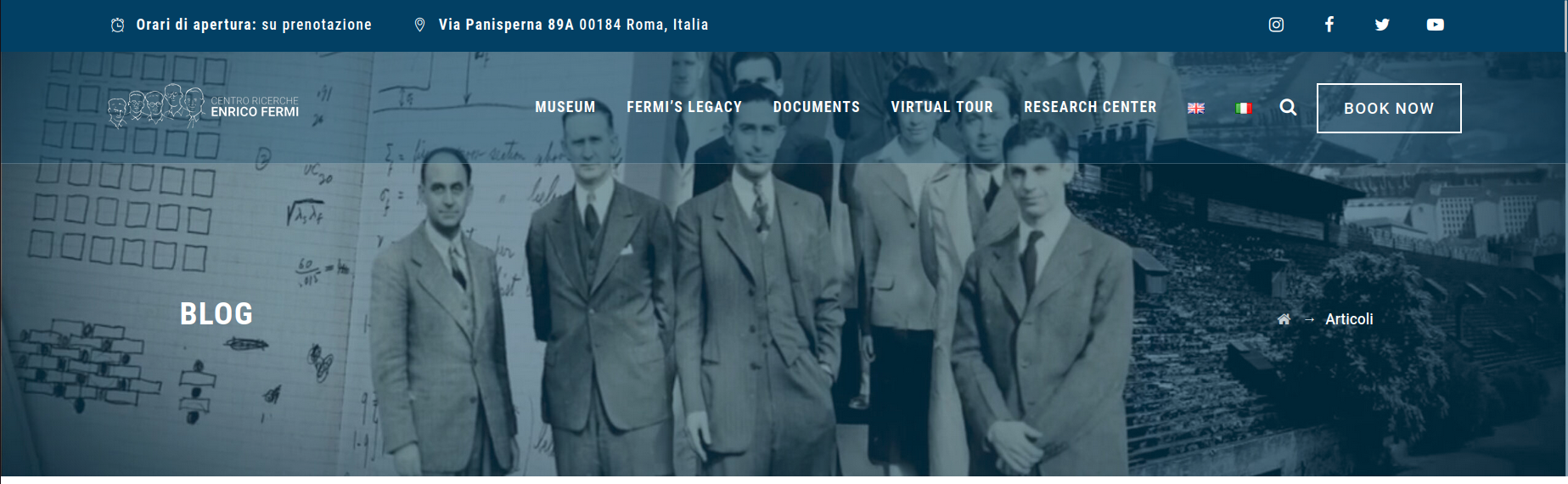 Thursday 22/06/2023

Visit to 
Centro Ricerche Enrico Fermi

Starting from LNF @ 15:00 
(Train + 15 min. walk)

Visit: 16:30 – 18:00
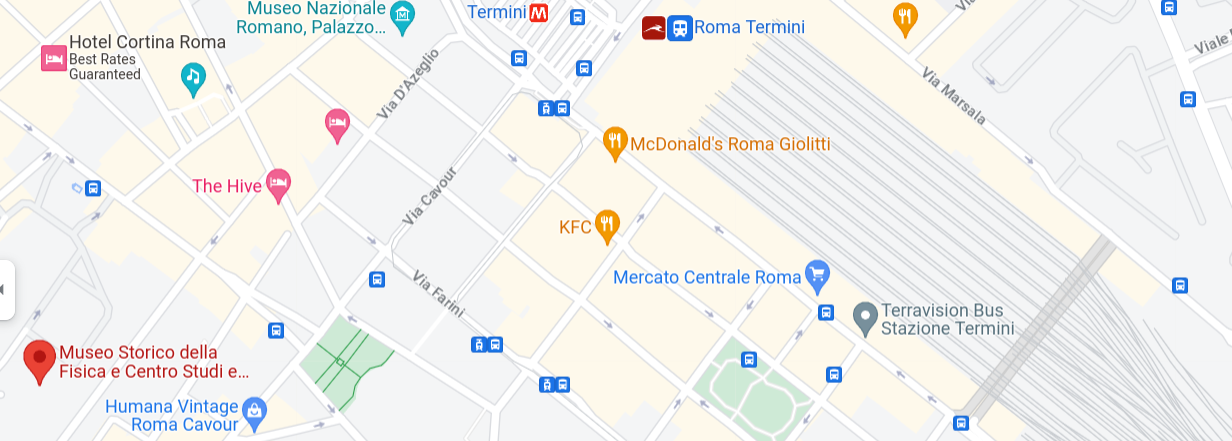 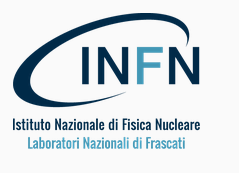 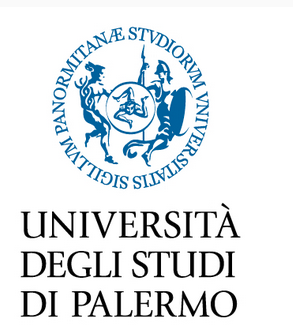 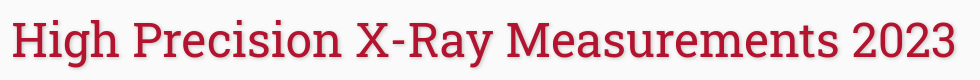 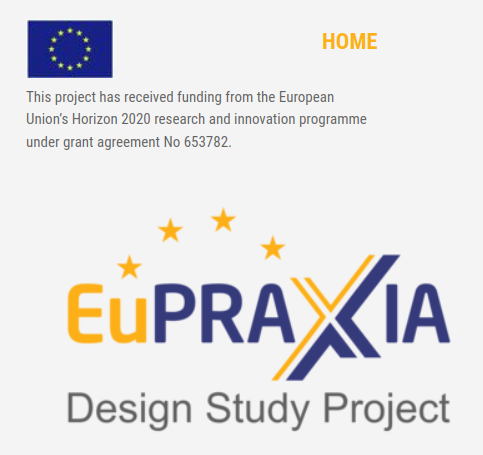 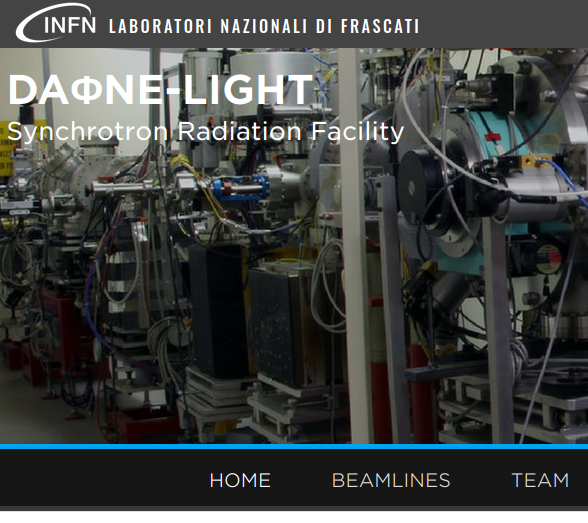 Visit to DAFNE-Light facilities & laboratories

A. Balerna (LNF)

21/06/2023 18:00
Visit to EuPRAXIA – related facilities & laboratories

F. Villa (LNF)

20/06/2023 17:45
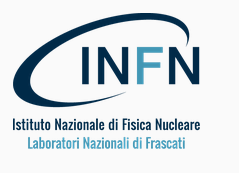 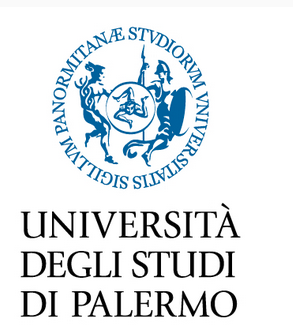 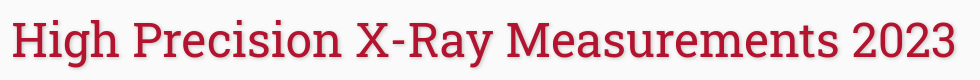 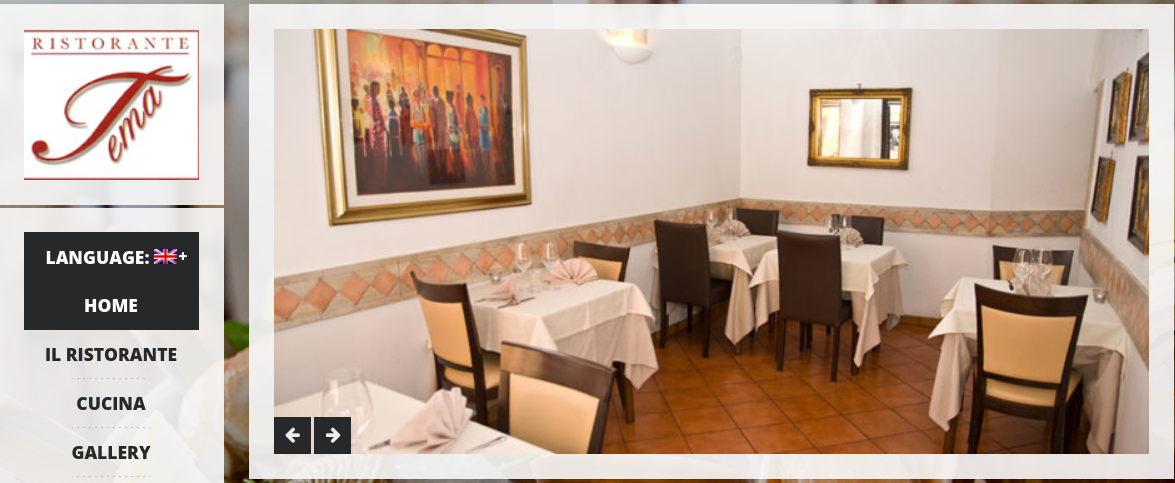 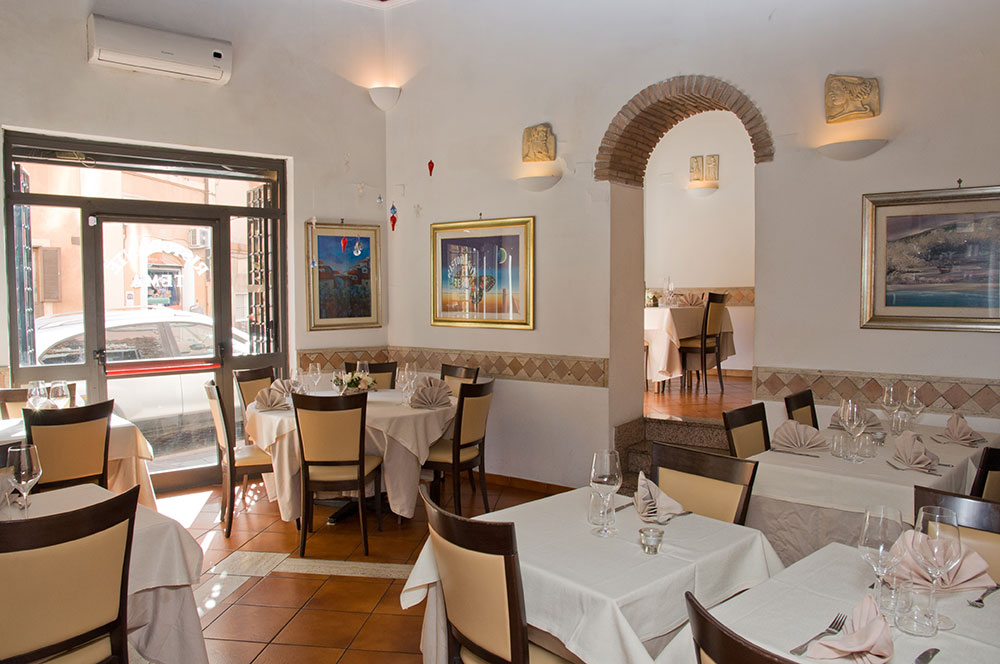 Social dinner will be at Restaurant TEMA

15 min. walking from CREF

Start 19:30
Free time after visit to CREF

A bus will leave at 22:30 to go back to LNF and Frascati
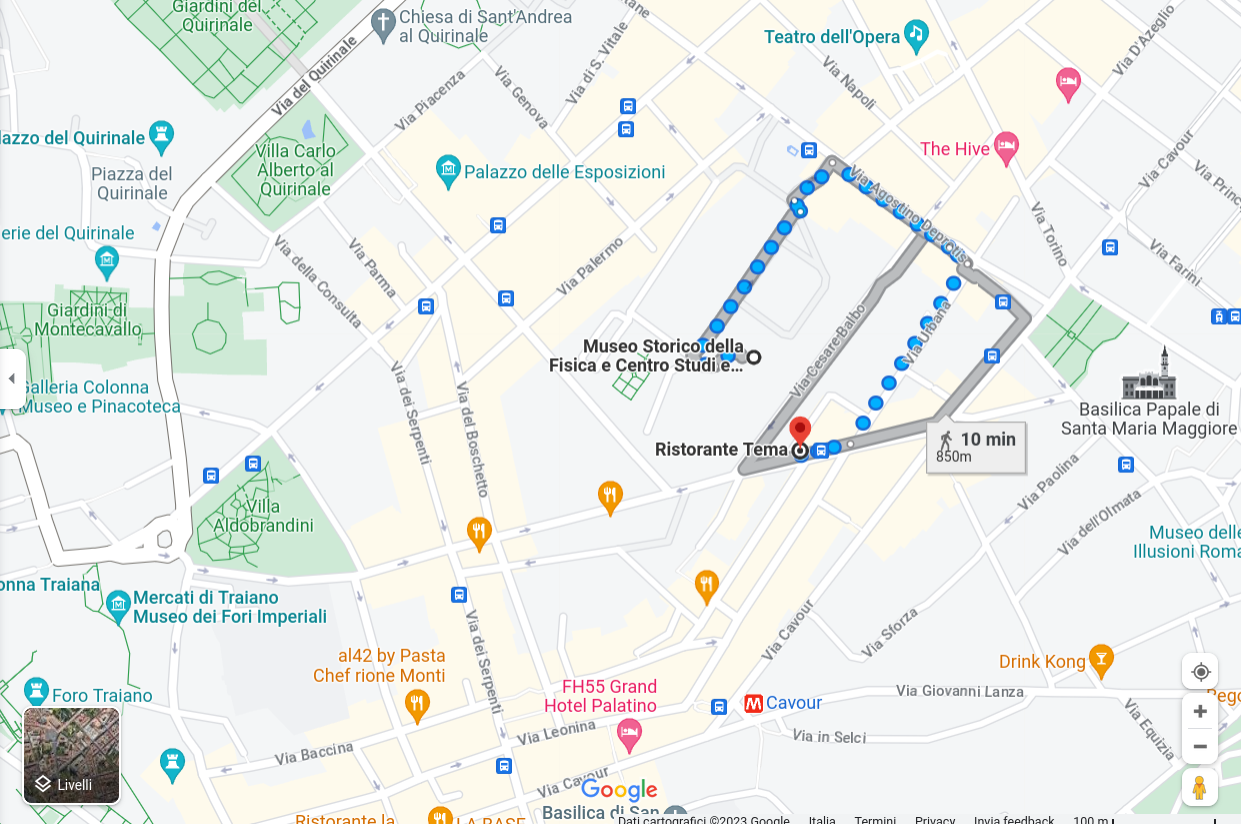 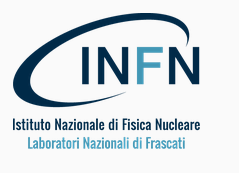 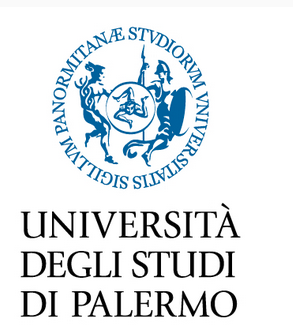 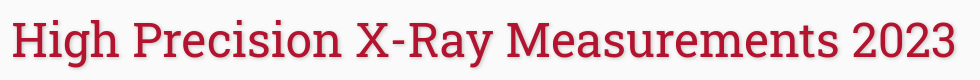 Some logistic information


- Several contributions → Tight schedule → please be in time (chairs...)!!!

- Coffee breaks will be in front of Aula Touschek

- Secondary gate will be open every day based on HPXM2023 program

- Lunches will be at LNF Canteen NOT BEFORE 13:30

- Please put your slides online and on the pc before the starting of your session
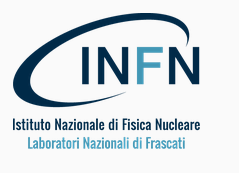 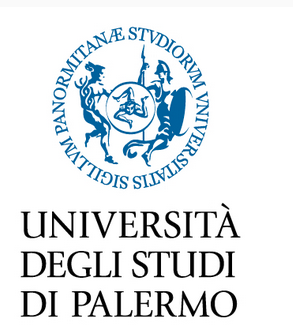 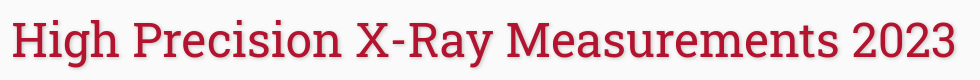 Most special thanks


The most special and important thanks are to our colleague Maurizio Chiti

For all his support, help, advice, professionality, and courteousness since my first days at LNF

Without his support, VOXES would not have been successful and HPXM conferences would not exist
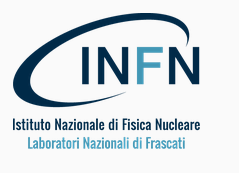 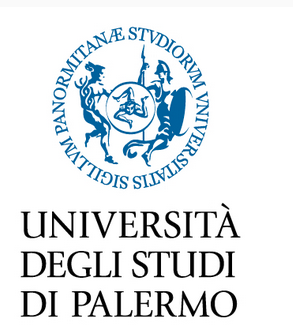 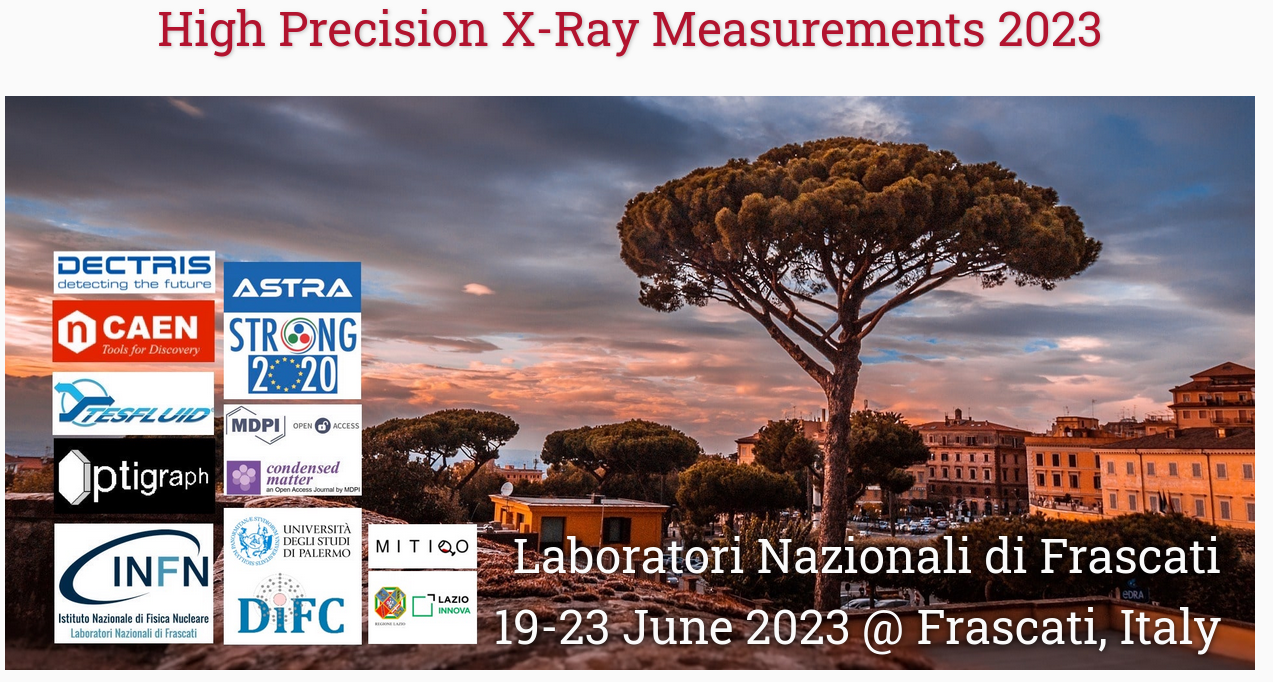 Enjoy the conference!!!